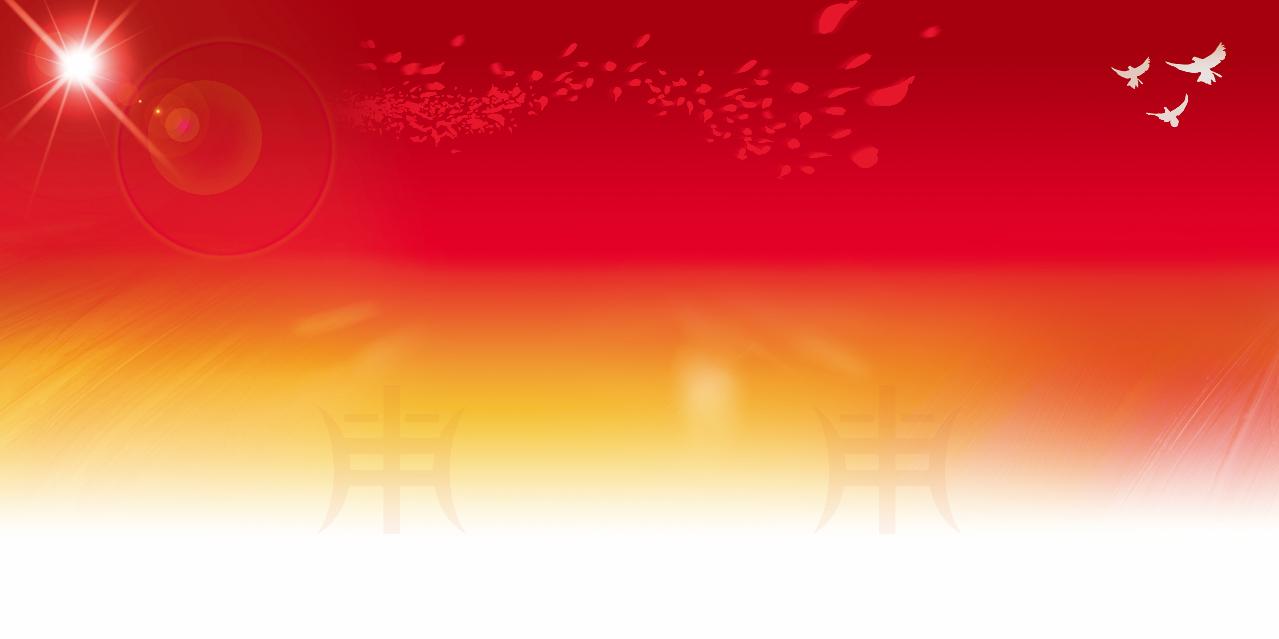 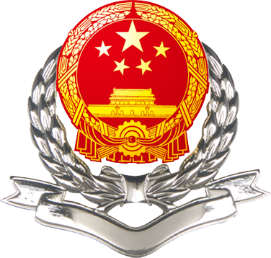 国家税收税务工作汇报PPT
—单击此处添加您的副标题文字—
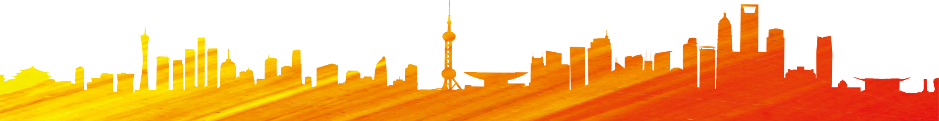 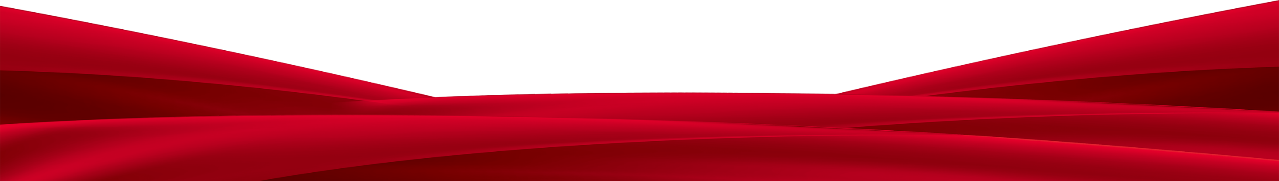 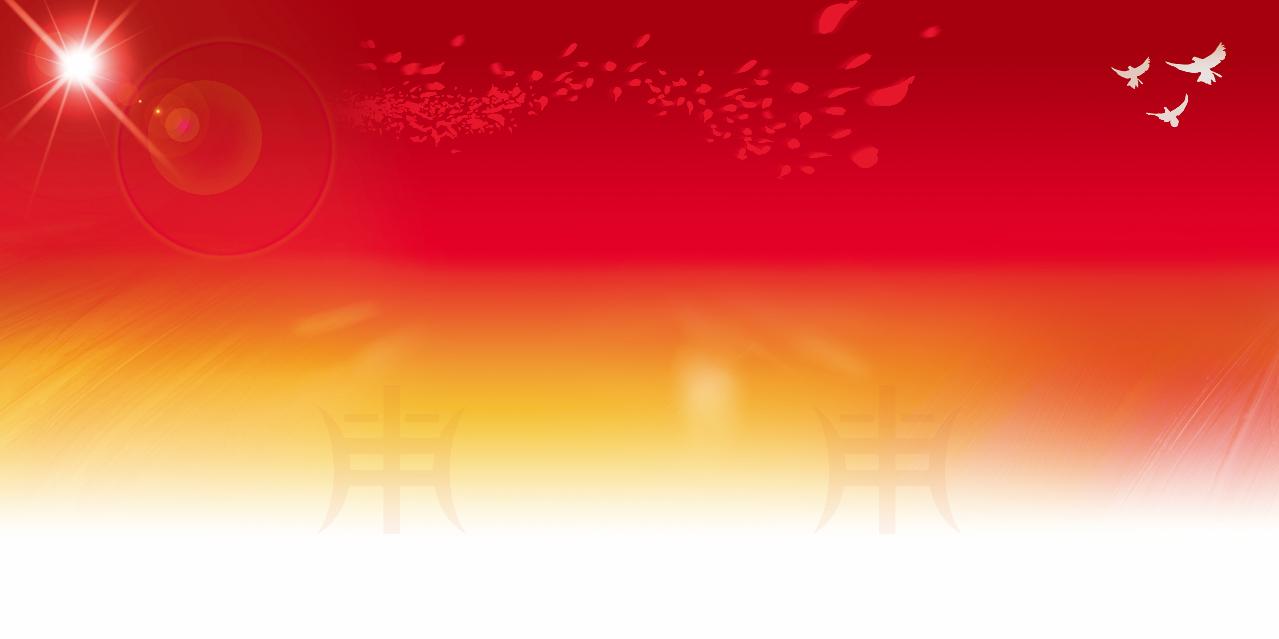 C
ONTENTS
单击此处添加文字标题内容
01
单击此处添加文字标题内容
02
单击此处添加文字标题内容
03
单击此处添加文字标题内容
04
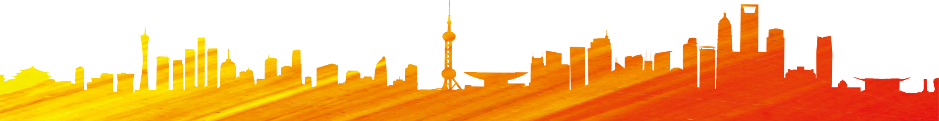 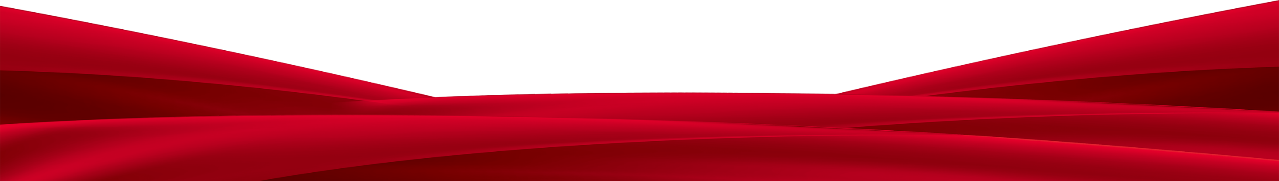 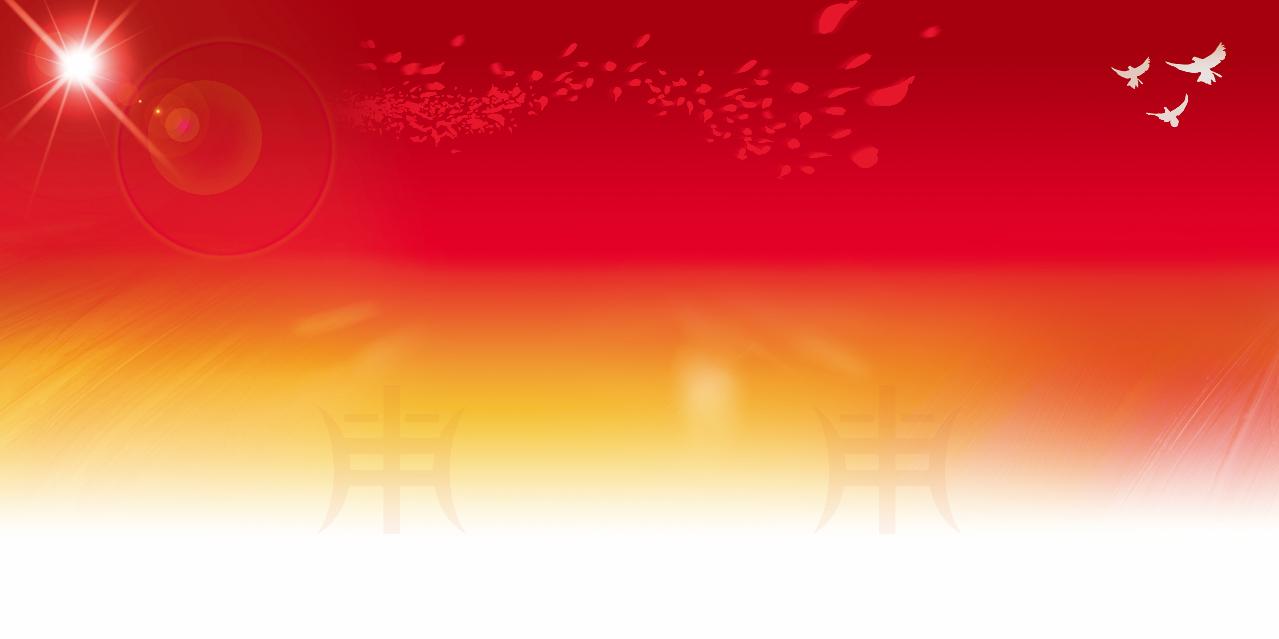 C
ONTENTS
第 一 章 节
您的内容请写在这里您的内容
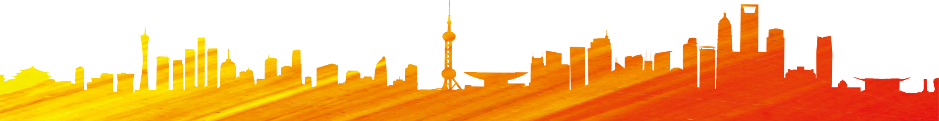 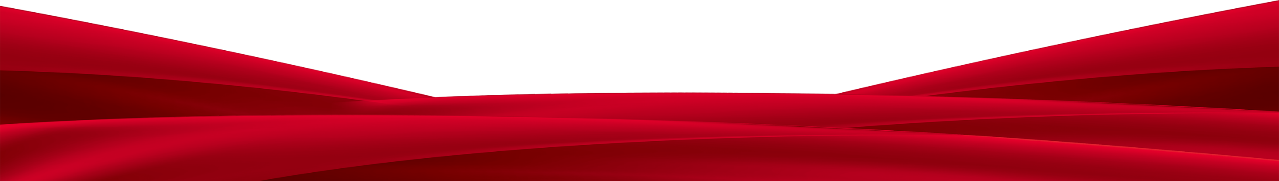 点击添加标题
点击添加标题
单击此处可编辑内容，根据您的需要自由拉伸文本框大小
单击此处可编辑内容，根据您的需要自由拉伸文本框大小
点击添加标题
点击添加标题
单击此处可编辑内容，根据您的需要自由拉伸文本框大小
单击此处可编辑内容，根据您的需要自由拉伸文本框大小
单击此处编辑
单击此处编辑
单击此处编辑
单击此处编辑
单击此处编辑
单击此处编辑
点击添加标题
点击添加标题
单击此处可编辑内容，根据您的需要自由拉伸文本框大小
单击此处可编辑内容，根据您的需要自由拉伸文本框大小
点击添加标题
点击添加标题
单击此处可编辑内容，根据您的需要自由拉伸文本框大小
单击此处可编辑内容，根据您的需要自由拉伸文本框大小
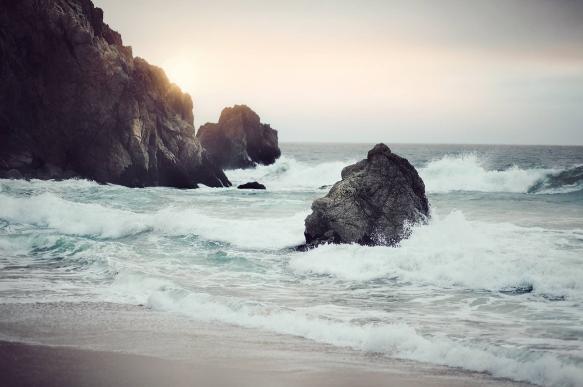 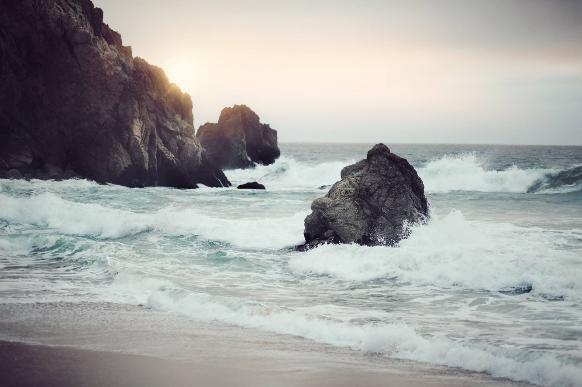 点击添加标题
点击添加标题
单击此处可编辑内容，根据您的需要自由拉伸文本框大小
单击此处可编辑内容，根据您的需要自由拉伸文本框大小
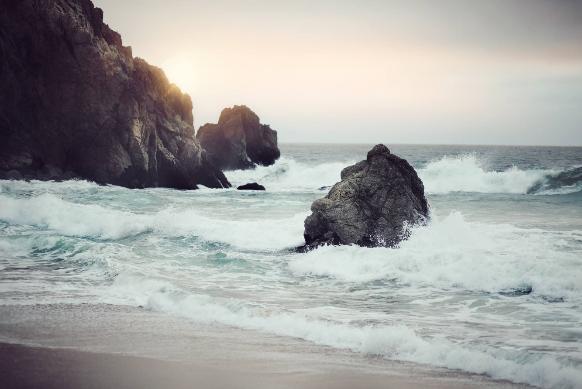 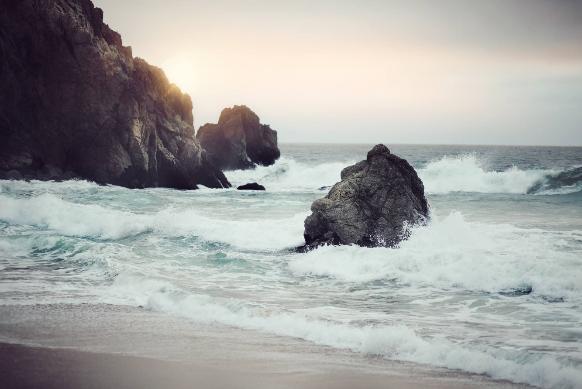 点击添加标题
点击添加标题
单击此处可编辑内容，根据您的需要自由拉伸文本框大小
单击此处可编辑内容，根据您的需要自由拉伸文本框大小
单击此处编辑
单击此处编辑
单击此处编辑标题，建议您在展示时采用微软雅黑字体
单击此处编辑标题，建议您在展示时采用微软雅黑字体
单击此处编辑
单击此处编辑
单击此处编辑标题，建议您在展示时采用微软雅黑字体
单击此处编辑标题，建议您在展示时采用微软雅黑字体
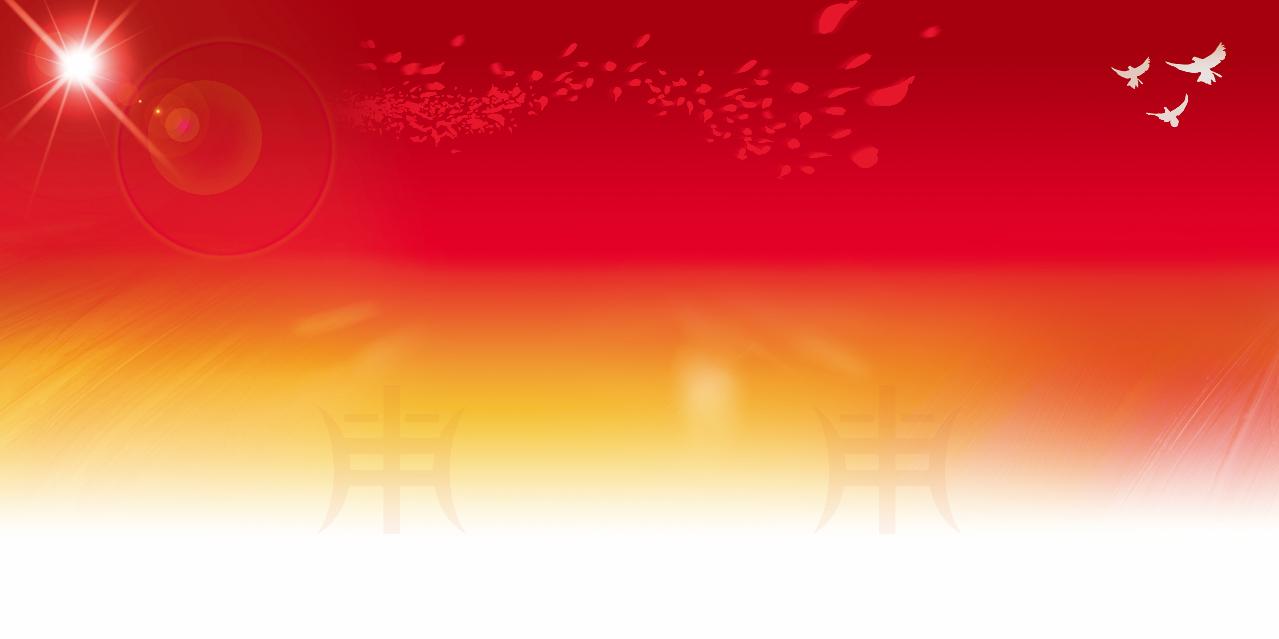 C
ONTENTS
第 二 章 节
您的内容请写在这里您的内容
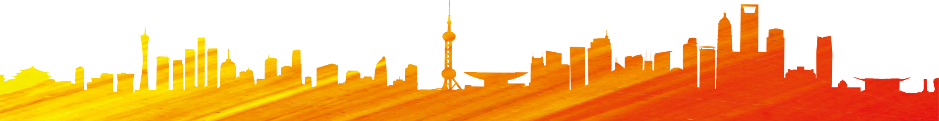 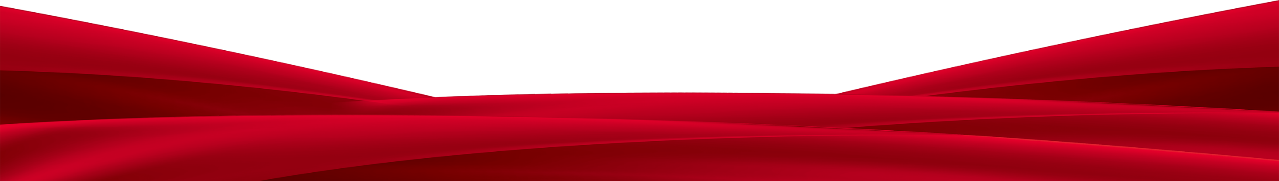 单击此处编辑
单击此处编辑
单击此处编辑
单击此处编辑标题，建议您在展示时采用微软雅黑字体
单击此处编辑标题，建议您在展示时采用微软雅黑字体
单击此处编辑标题，建议您在展示时采用微软雅黑字体
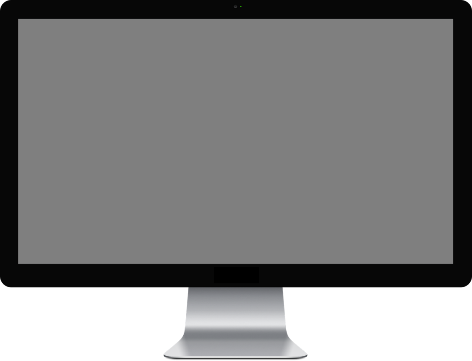 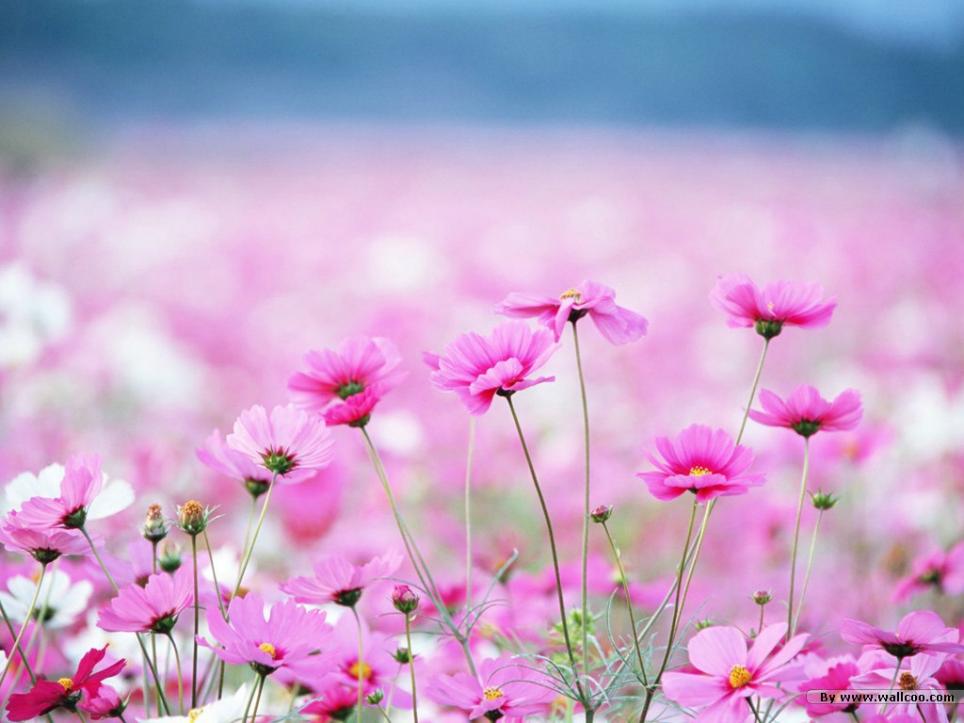 单击此处编辑
单击此处编辑
单击此处编辑标题，建议您在展示时采用微软雅黑字体
单击此处编辑标题，建议您在展示时采用微软雅黑字体
[Speaker Notes: 更多模板请关注：https://haosc.taobao.com]
单击编辑内容
单击此处可编辑内容，根据您的需要自由拉伸文本框大小
单击此处可编辑内容，根据您的需要自由拉伸文本框大小
单击编辑内容
单击编辑内容
单击此处可编辑内容，根据您的需要自由拉伸文本框大小
单击此处可编辑内容，根据您的需要自由拉伸文本框大小
单击此处编辑您要的内容
单击此处编辑您要的内容，建议您在展示时采用微软雅黑字体，本模版所有图形线条及其相应素材均可自由编辑、改色、替换。
01
02
03
04
单击编辑内容
单击编辑内容
单击编辑内容
单击编辑内容
01
01.标题
04.标题
06
本模版所有图形线条及其相应素材均可自由编辑、改色、替换。
本模版所有图形线条及其相应素材均可自由编辑、改色、替换。
02
02.标题
05.标题
单击编辑内容
本模版所有图形线条及其相应素材均可自由编辑、改色、替换。
本模版所有图形线条及其相应素材均可自由编辑、改色、替换。
05
03
03.标题
06.标题
本模版所有图形线条及其相应素材均可自由编辑、改色、替换。
04
本模版所有图形线条及其相应素材均可自由编辑、改色、替换。
单击此处编辑内容
单击此处编辑内容
单击此处编辑内容
单击添加标题，建议您在展示时采用微软雅黑字体
单击添加标题，建议您在展示时采用微软雅黑字体
单击添加标题，建议您在展示时采用微软雅黑字体
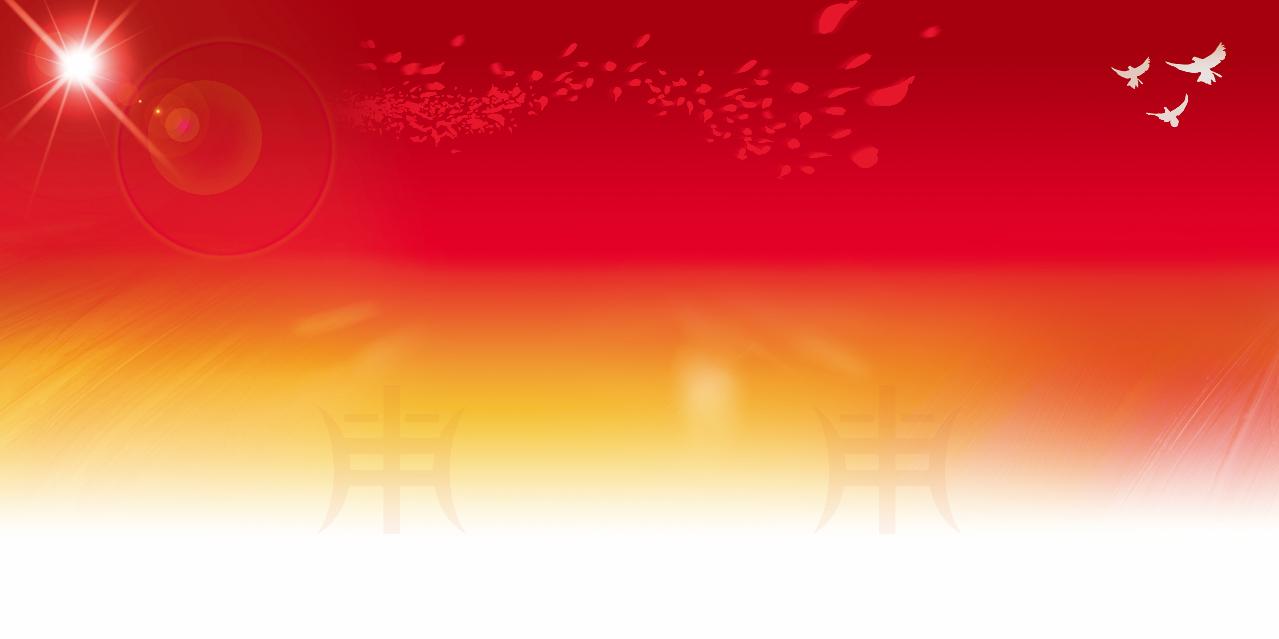 C
ONTENTS
第 三 章 节
您的内容请写在这里您的内容
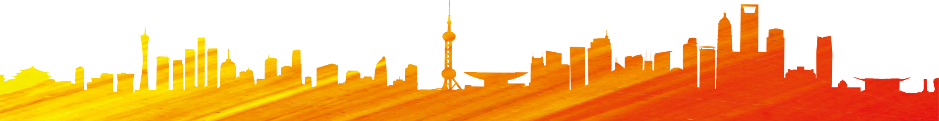 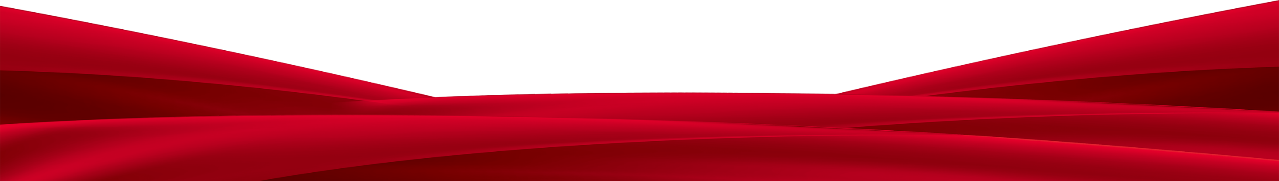 单击添加标题
单击添加标题
建议您在展示时采用微软雅黑字体。
单击添加标题
单击添加标题
单击添加标题 
建议您在展示时采用微软雅黑字体。
单击添加标题
建议您在展示时采用微软雅黑字体。
单击添加标题
单击添加标题
单击添加标题
建议您在展示时采用微软雅黑字体。
单击添加标题
建议您在展示时采用微软雅黑字体。
单击此处编辑标题，建议您在展示时采用微软雅黑字体。
STEP 1
单击此处编辑标题
单击此处编辑标题，建议您在展示时采用微软雅黑字体。
STEP 2
单击此处编辑标题
单击此处编辑标题，建议您在展示时采用微软雅黑字体。
STEP 3
单击此处编辑标题
单击此处编辑标题，建议您在展示时采用微软雅黑字体。
STEP 4
单击此处编辑标题
25%
43%
79%
单击此处编辑
单击此处编辑
单击此处编辑
本模版所有图形线条及其相应素材均可自由编辑、改色、替换。
本模版所有图形线条及其相应素材均可自由编辑、改色、替换。
本模版所有图形线条及其相应素材均可自由编辑、改色、替换。
01.标题
建议您在展示时采用微软雅黑字体
标题2
标题3
02.标题
建议您在展示时采用微软雅黑字体
标题4
03.标题
建议您在展示时采用微软雅黑字体
标题1
标题5
04.标题
建议您在展示时采用微软雅黑字体
05.标题
建议您在展示时采用微软雅黑字体
点击添加标题
点击添加标题
单击此处可编辑内容，根据您的需要自由拉伸文本框大小
单击此处可编辑内容，根据您的需要自由拉伸文本框大小
点击添加标题
点击添加标题
单击此处可编辑内容，根据您的需要自由拉伸文本框大小
单击此处可编辑内容，根据您的需要自由拉伸文本框大小
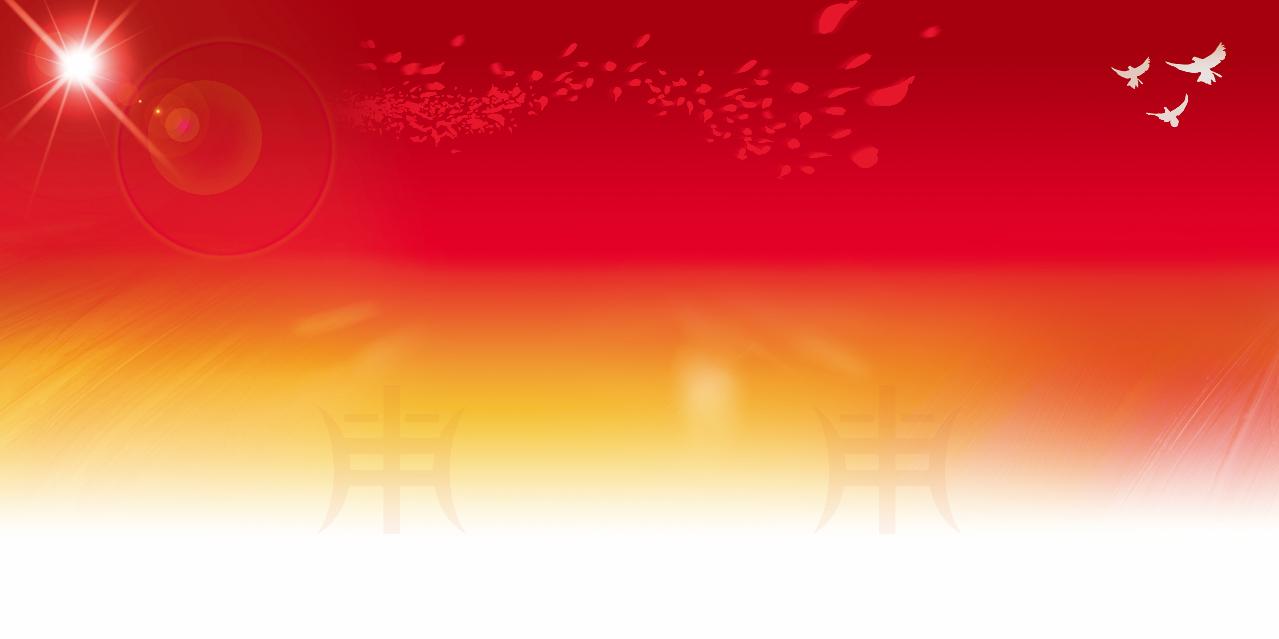 C
ONTENTS
第 四 章 节
您的内容请写在这里您的内容
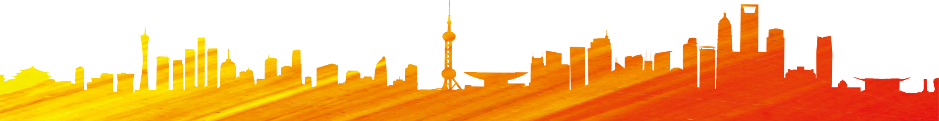 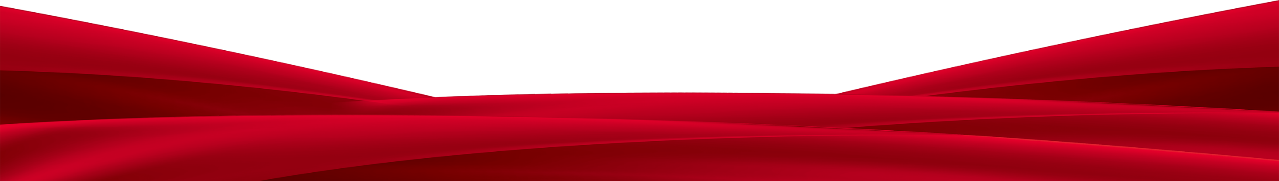 单击此处编辑内容
单击添加标题，建议您在展示时采用微软雅黑字体
单击此处编辑内容
单击添加标题，建议您在展示时采用微软雅黑字体
单击此处编辑内容
单击添加标题，建议您在展示时采用微软雅黑字体
单击此处编辑内容
单击添加标题，建议您在展示时采用微软雅黑字体
单击此处编辑
单击此处编辑
单击此处编辑
单击此处可编辑内容，根据您的需要自由拉伸文本框大小
单击此处编辑您要的内容。
单击此处编辑
单击此处编辑
单击此处编辑您要的内容。
点击此处输入您的内容
单击此处可编辑内容，根据您的需要自由拉伸文本框大小
点击此处输入您的内容
单击此处可编辑内容，根据您的需要自由拉伸文本框大小
点击此处输入您的内容
单击此处可编辑内容，根据您的需要自由拉伸文本框大小
点击此处输入您的内容
单击此处可编辑内容，根据您的需要自由拉伸文本框大小
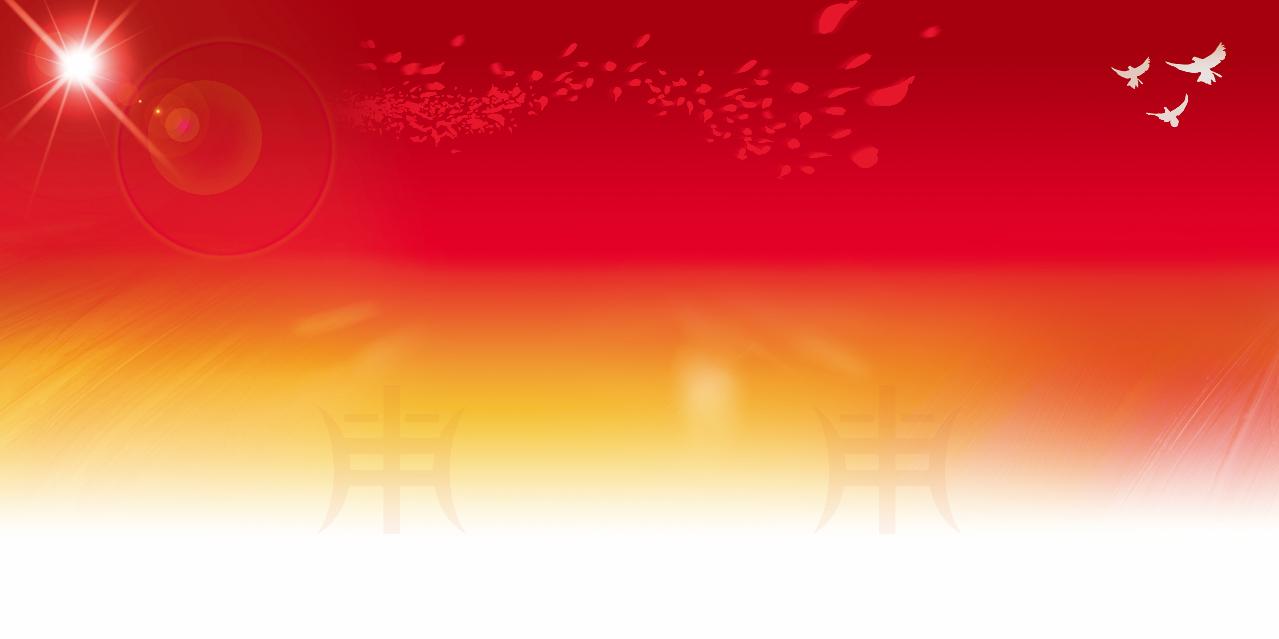 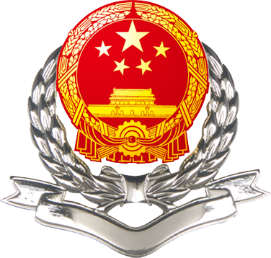 感谢观看 THANK  YOU
—单击此处添加您的副标题文字—
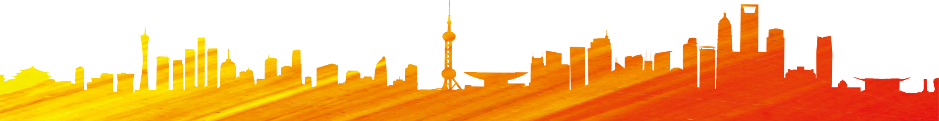 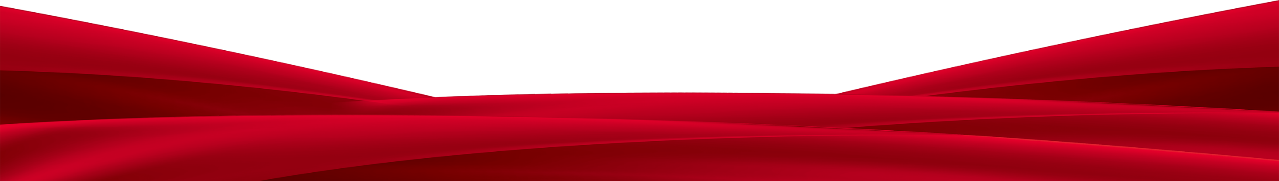